Technology in the 
Adult ELL Classroom
Humanitarian Center English Program 
Jennifer Christenson, Coordinator     	jchristenson@granitesd.org
Maddie Townsend, Beginning ELL teacher	maddie.townsend.412@gmail.com
Sergei Prutski, Intermediate ELL teacher	sprutskyi@graniteschools.org
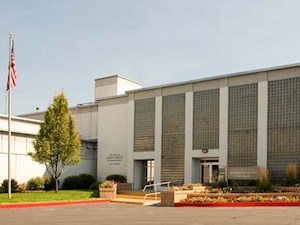 Humanitarian Center English Program 
Partnership:  Granite SD, LDS Church, DWS RSO
4 hours work + 4 hours English class = 8 hours pay
Work training & job placement
150 students, open enrollment, up to one year
Most students have limited formal education
6 levels
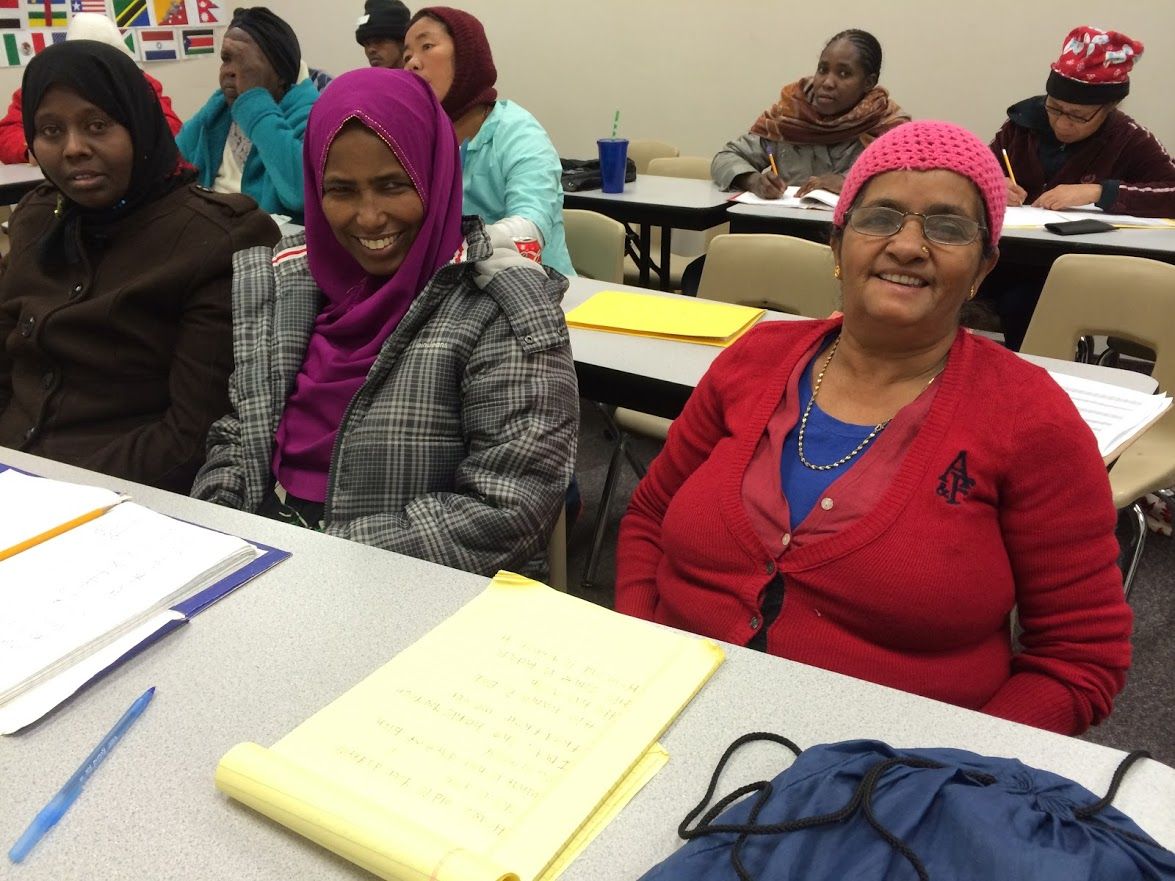 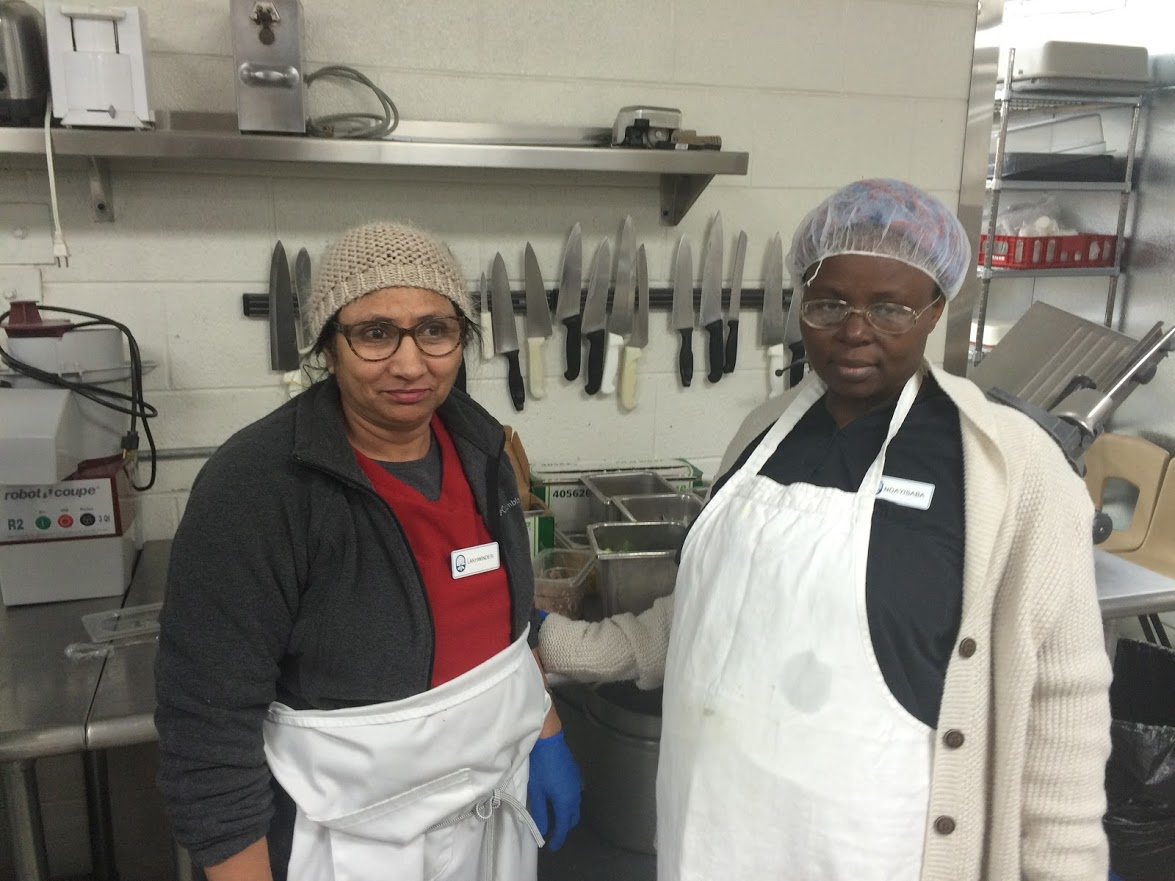 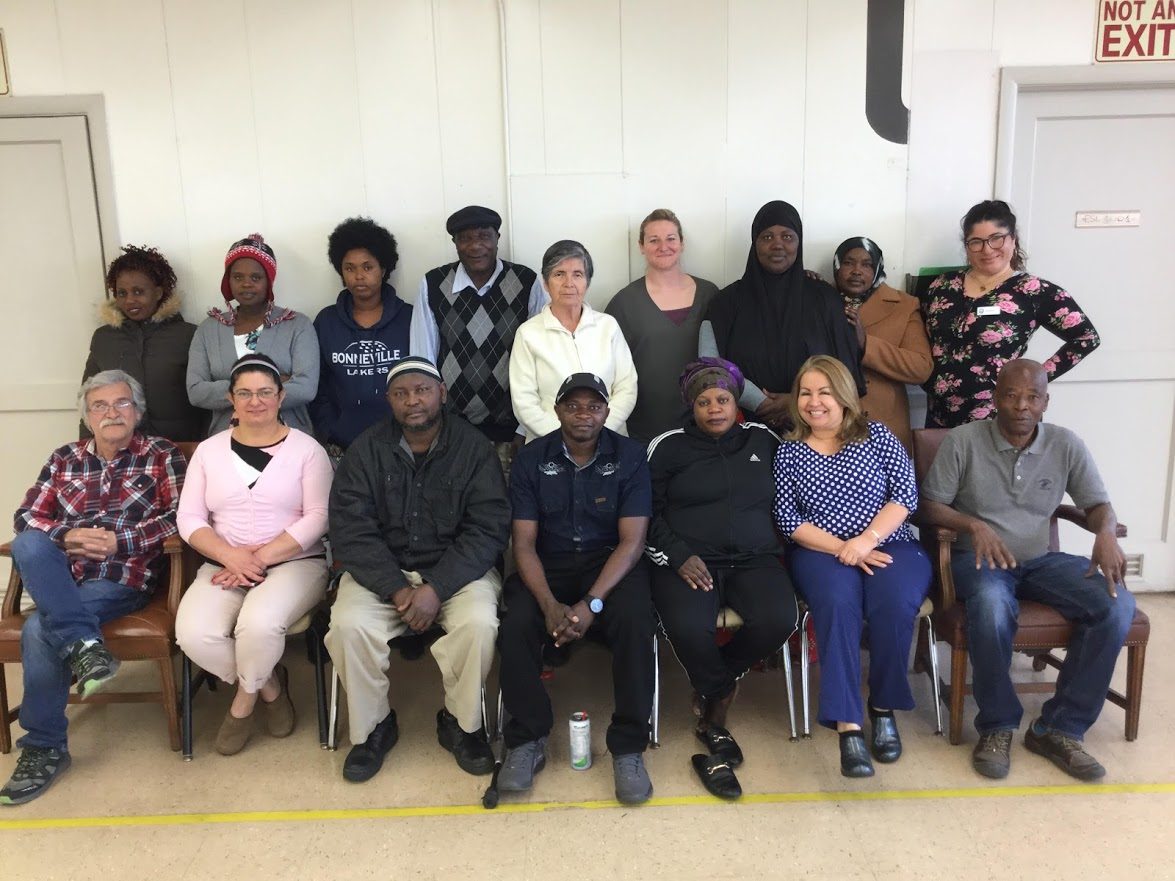 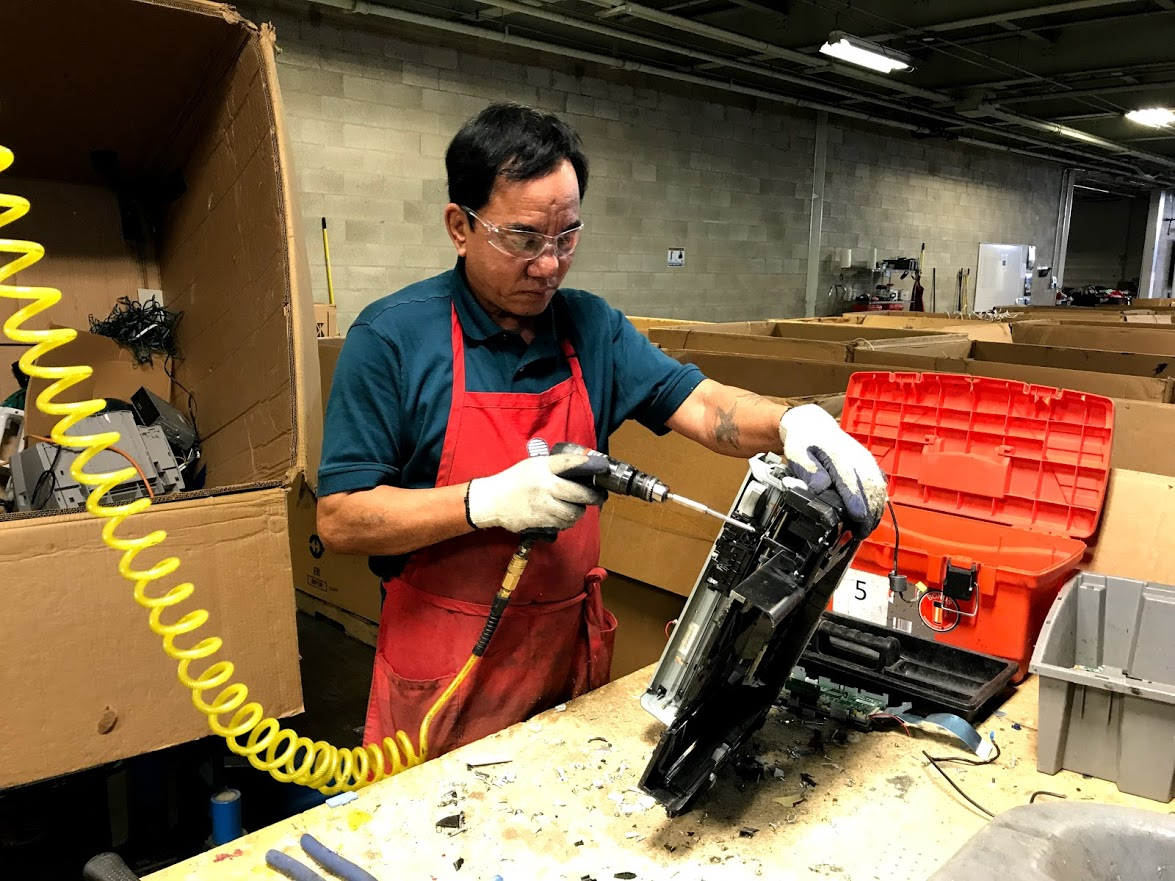 Technology at HC
Computer Lab
Classroom Projectors
iPads
Chromebooks
SMART Board
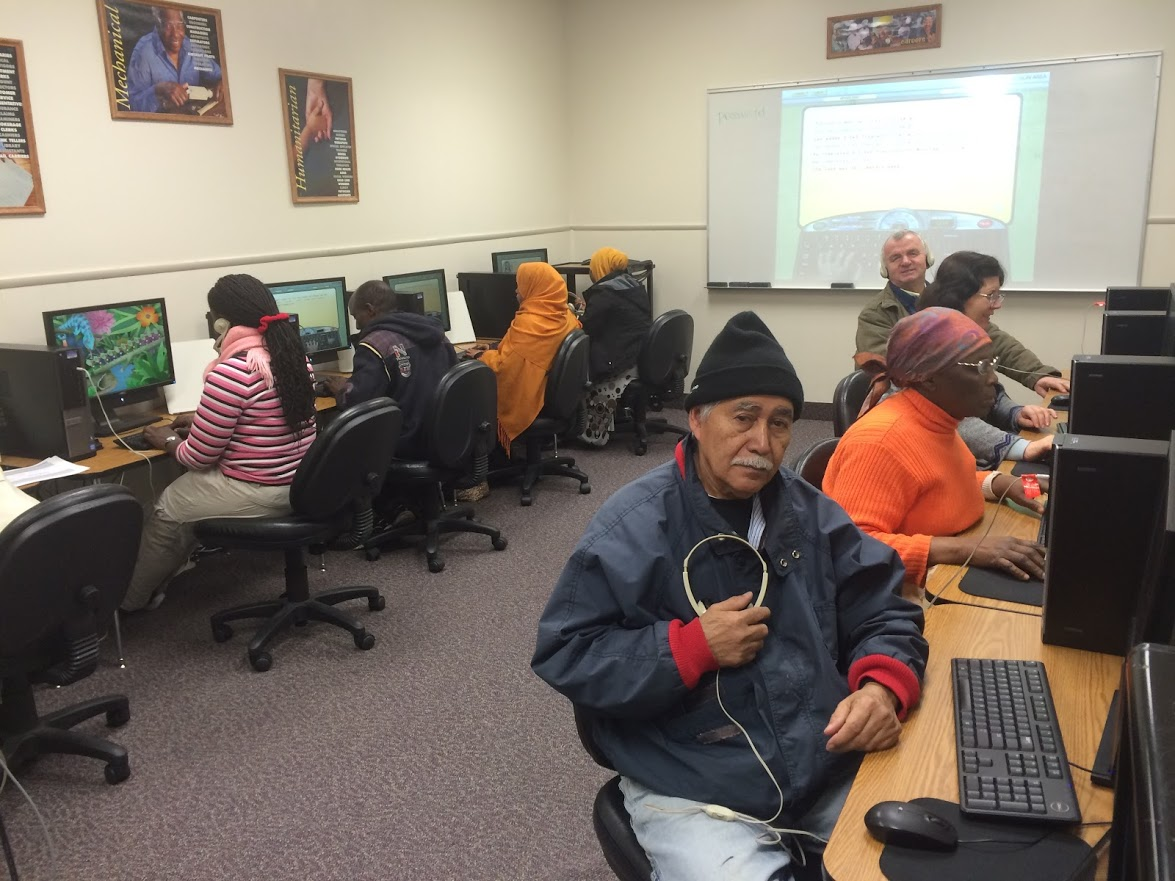 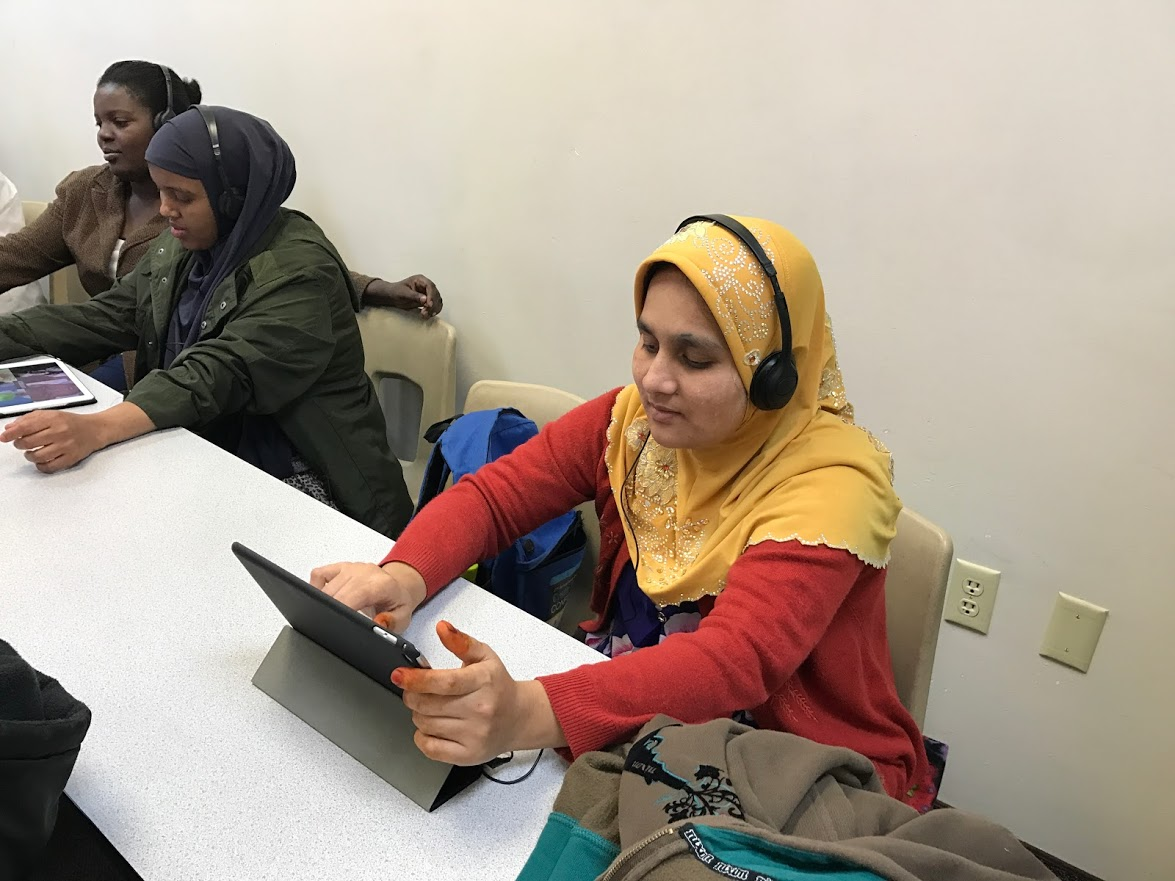 Chromebook Activities

Overview of class website:
eslcomputerlab.weebly.com

Outline of activity descriptions 

Beginning Level Activities

Intermediate Level Activities
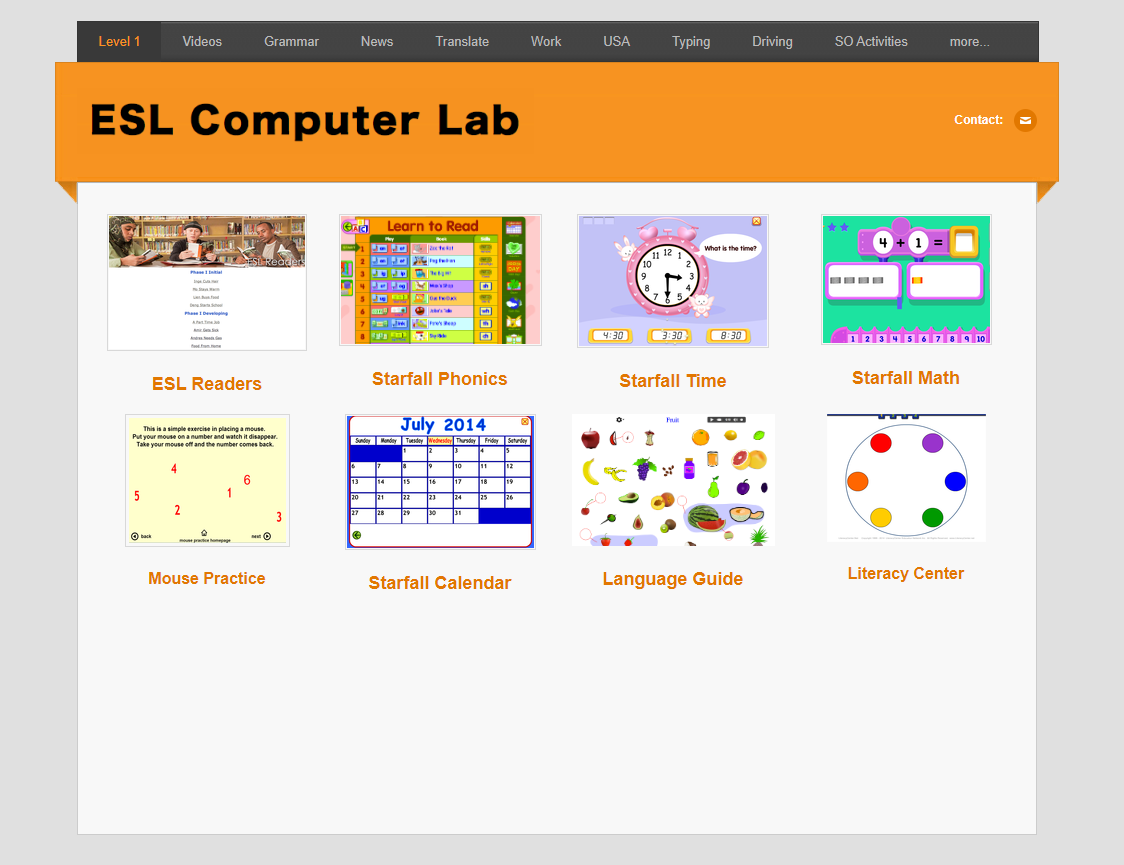 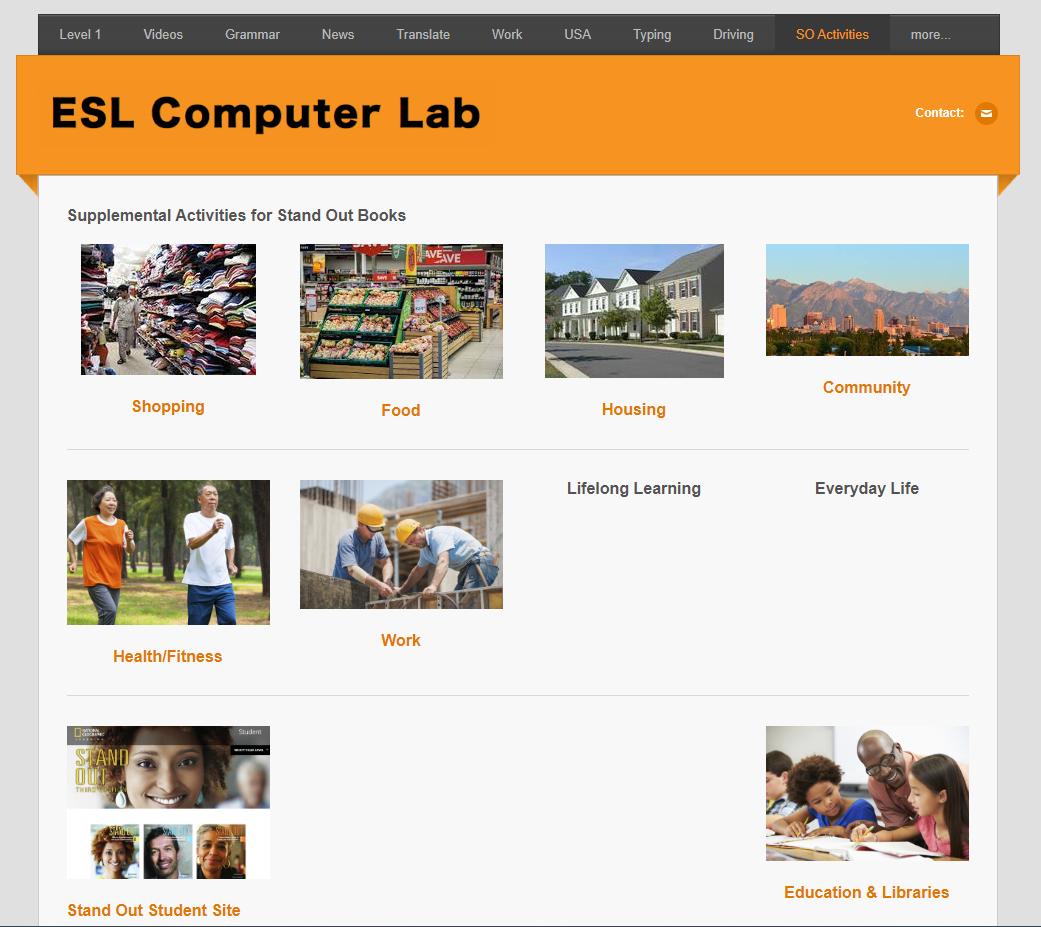 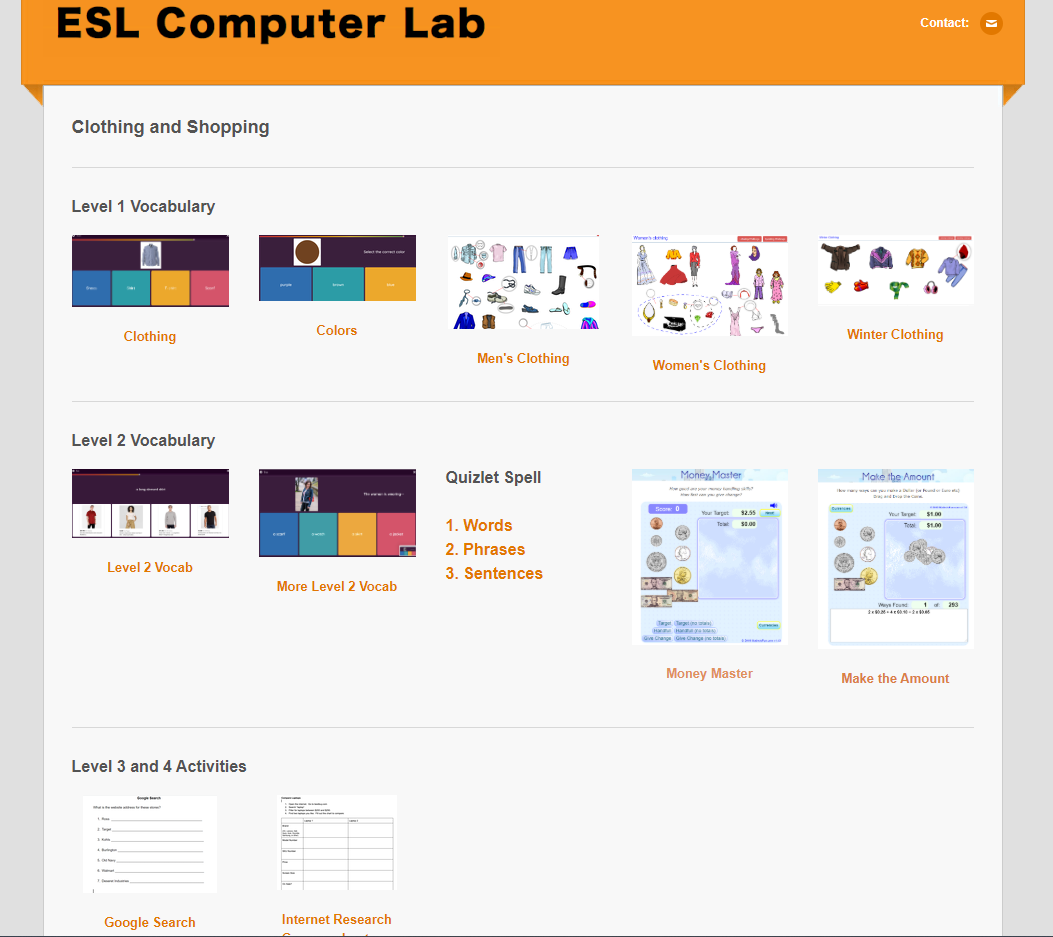 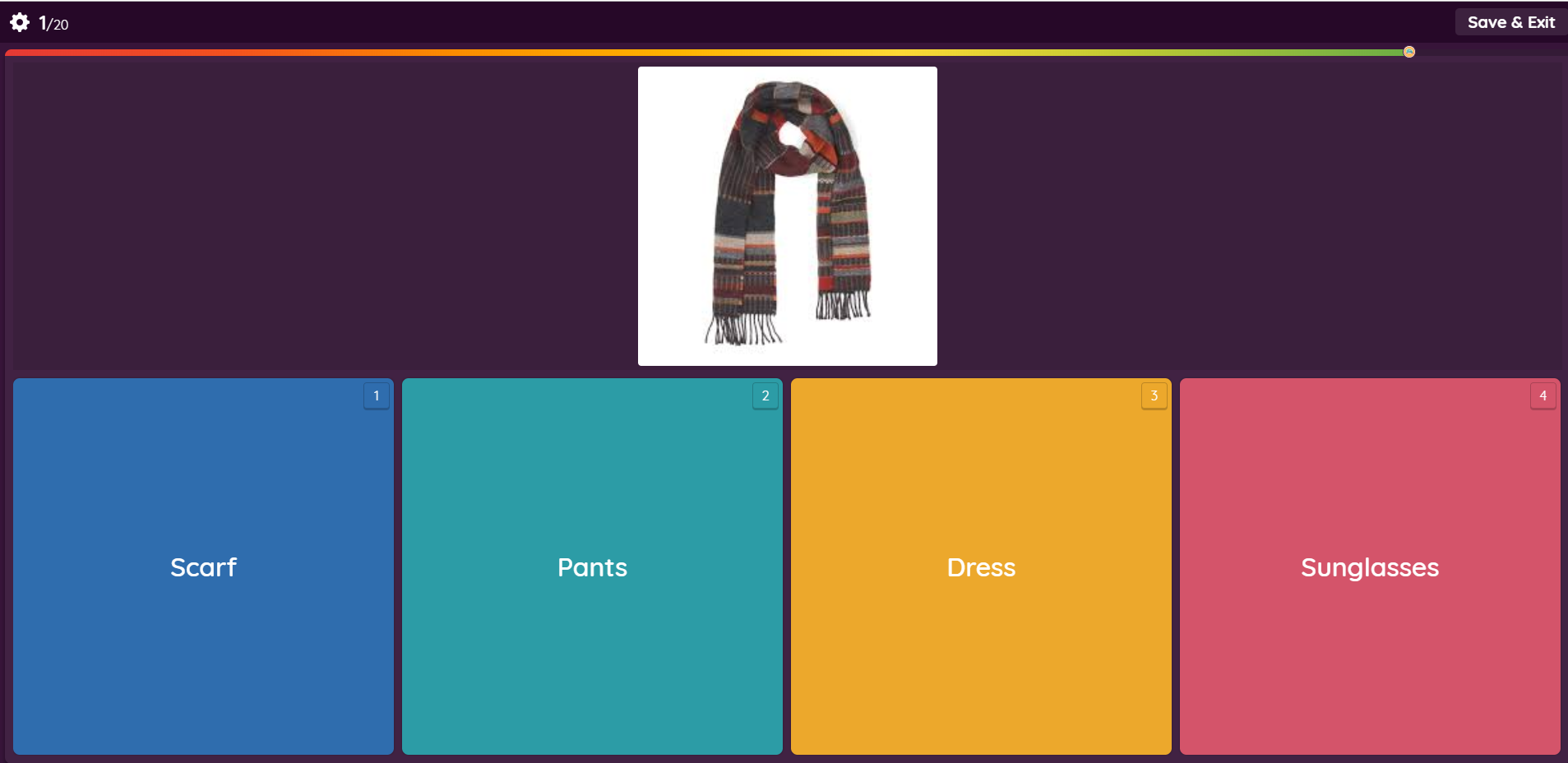 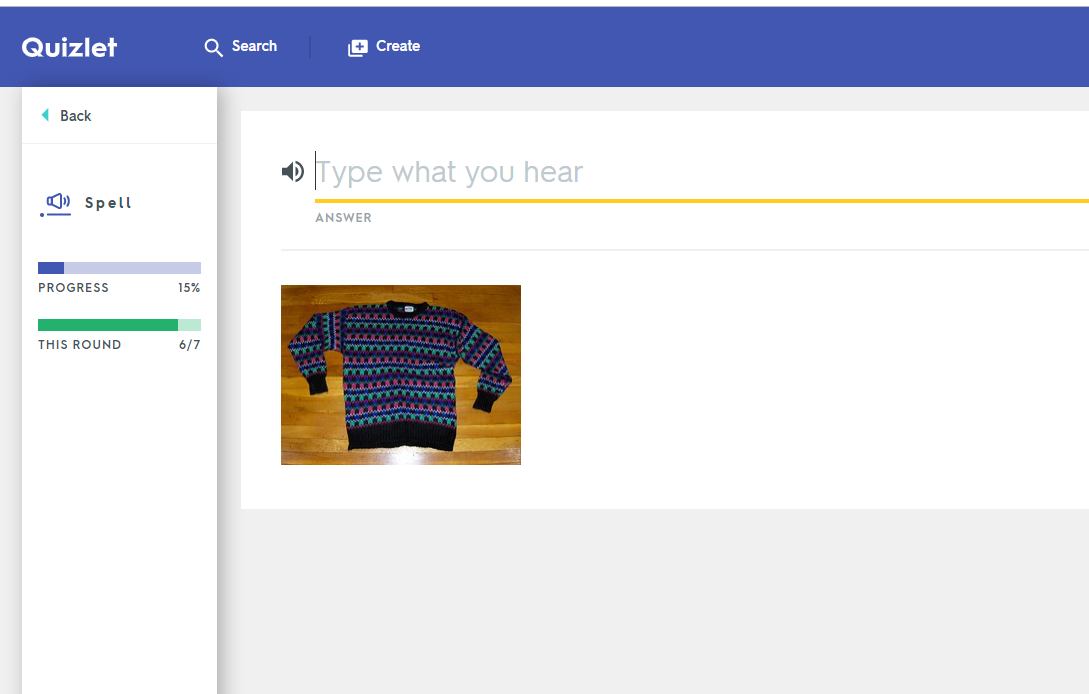 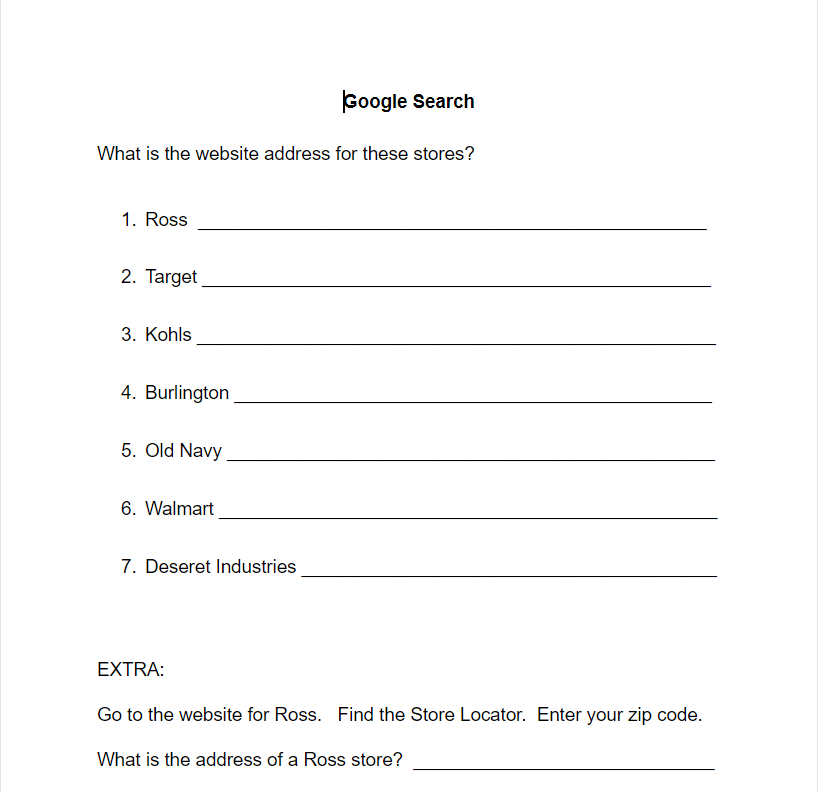 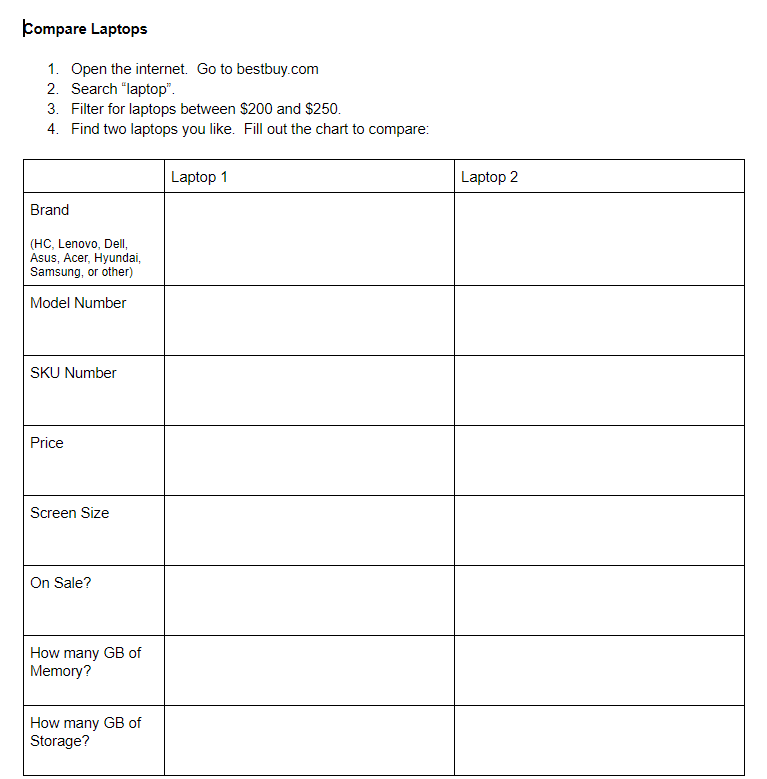 Tips for Teaching

Be prepared  
Use generic logins & passwords 
Class website
Demonstrate 3 times, then students can open computers
Benefits & Challenges
Questions